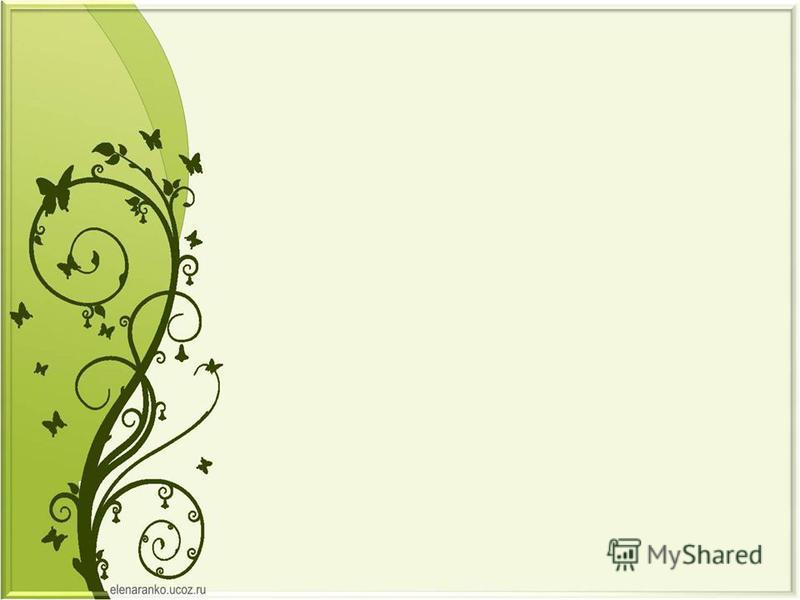 Происхождение слов
Работу выполнила 
ученица 6а класса 
Гунякова Ксения
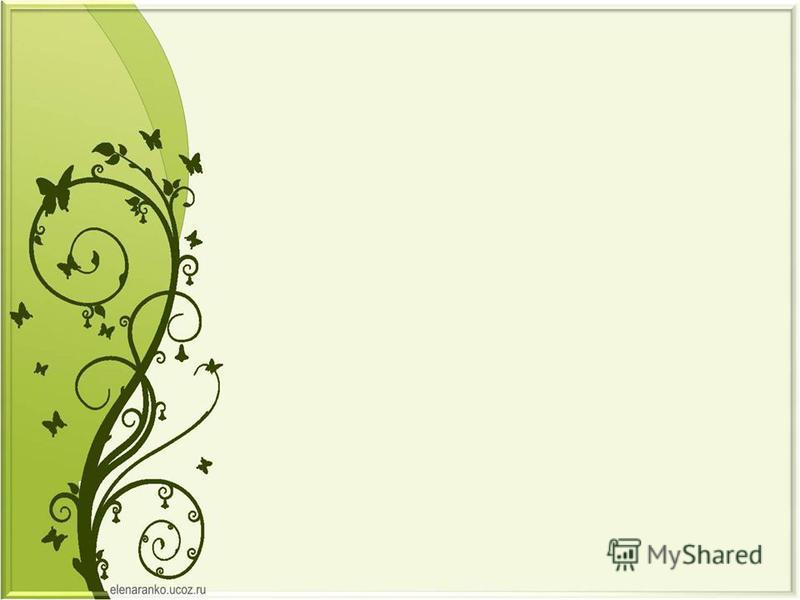 Слово собака
Существует множество версий происхождения этого слова.
Ясно лишь одно – это не славянский
термин. В древнерусском языке это 
животное называли "пес". Среди множества 
версий чаще всего встречается 
объяснение, что слово собака пришло
 из ираноязычных или скифского языка и первоначально 
звучало как "спака". Это слово так и 
переводится - собака.
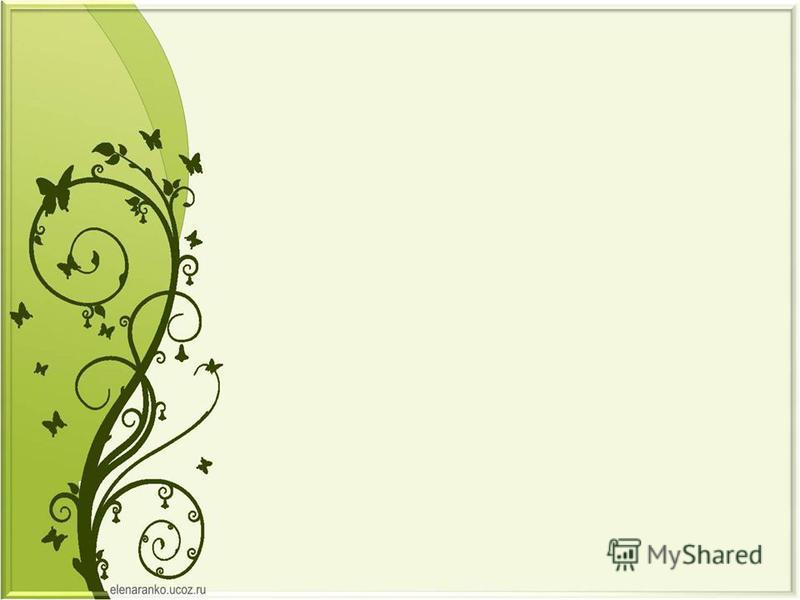 Галстук
Слово «галстук» происходит от  немец-
кого слова Halstuch-шейный платок,
из которого он и возник.  Не отставали от мужчин и дамы. 
Первой женщиной, надевшей галстук, 
была фаворитка Людовика 
Четырнадцатого Луиза Лавальер.
 Она завязывала шейные платки 
в форме бабочки. Этот узел в ее честь
 стали называть «лавальер». 
Он, кстати, используется до сих 
пор — с разными вариациями.
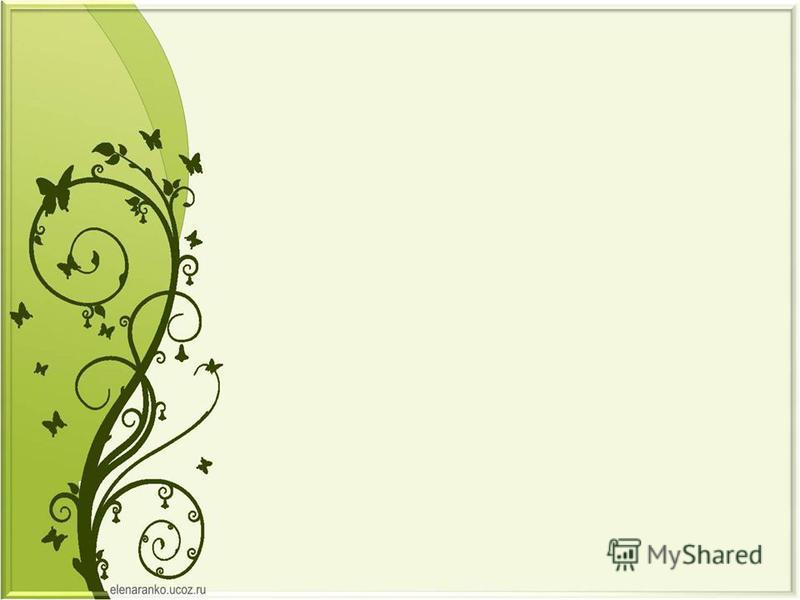 Деревня
Деревня (слово произошло, вероятно,
 от древнерусского «деру, драть» 
— расчищать землю от леса, 
распахивать целину) — населённый
 пункт с несколькими десятками 
или сотнями домов индивидуальной 
застройки.